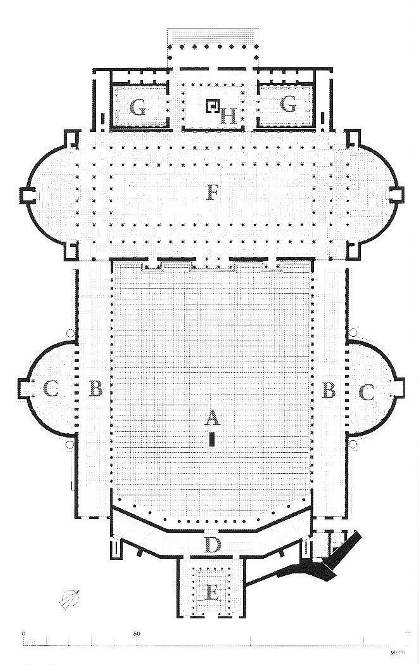 Roma, Foro di Traiano

Pianta ricostruttiva 
in base ai recenti scavi 
(da Meneghini 2007)
Statua equestre di Traiano
Portici
Esedre
Sala trisegmentata
Corte porticata
Basilica Ulpia
Biblioteche
Colonna di Traiano
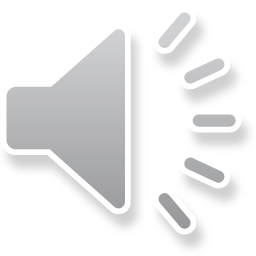 Foro di Traiano 
Veduta ricostruttiva dell’interno di una Biblioteca
(realizzazione Archeometra)
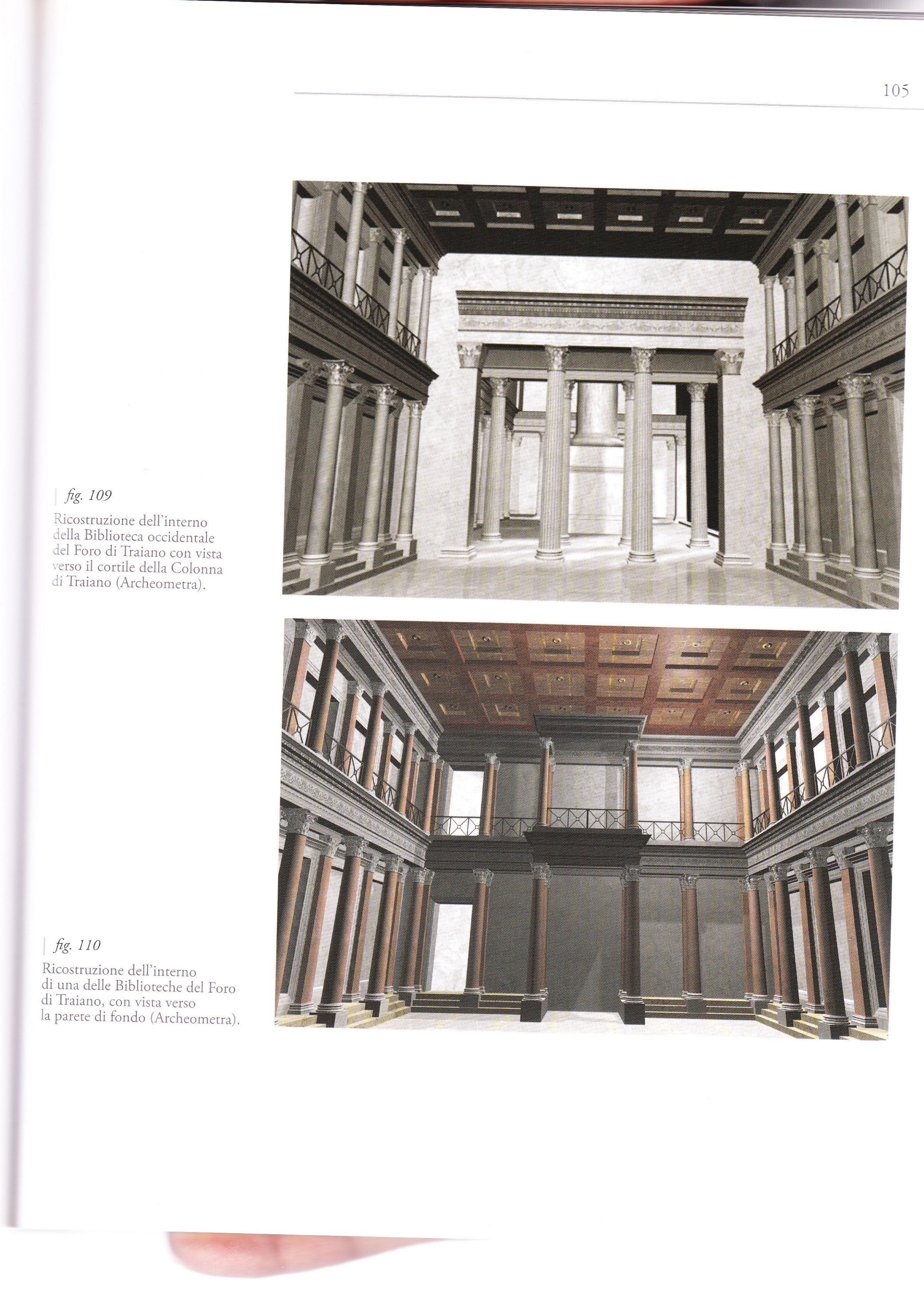 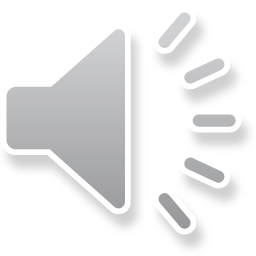 Foro di Traiano 
Veduta ricostruttiva del lato occidentale con il Tempio del Divo Traiano
(da Packer 2003)
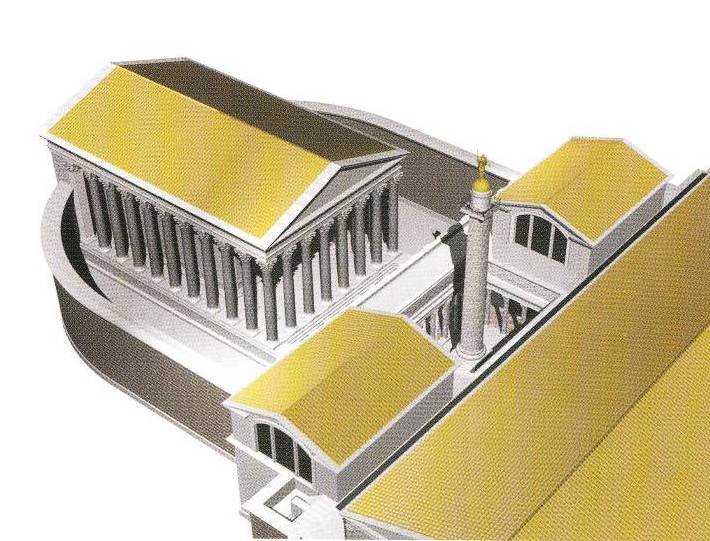 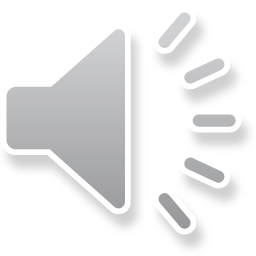 Foro di Traiano
Veduta ricostruttiva del lato occidentale, con il propileo monumentale 
di ingresso  
(da Meneghini 2007)
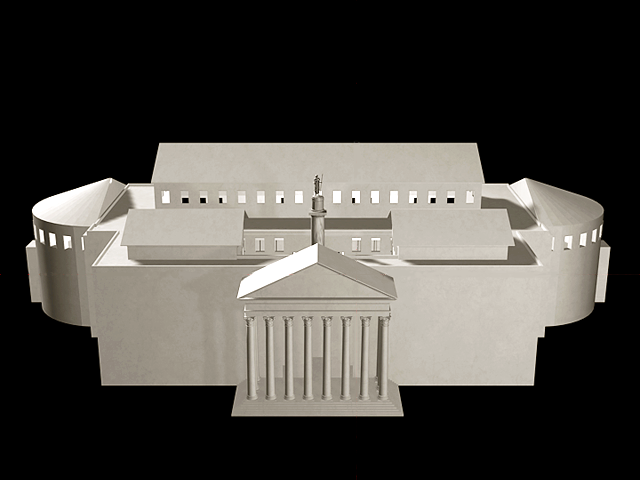 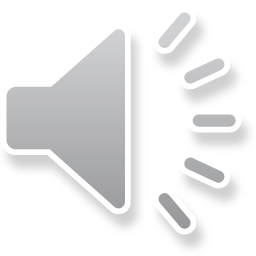 Foro di Traiano
Statua di dace prigioniero
Prospetto e sezione ricostruttiva dei portici laterali
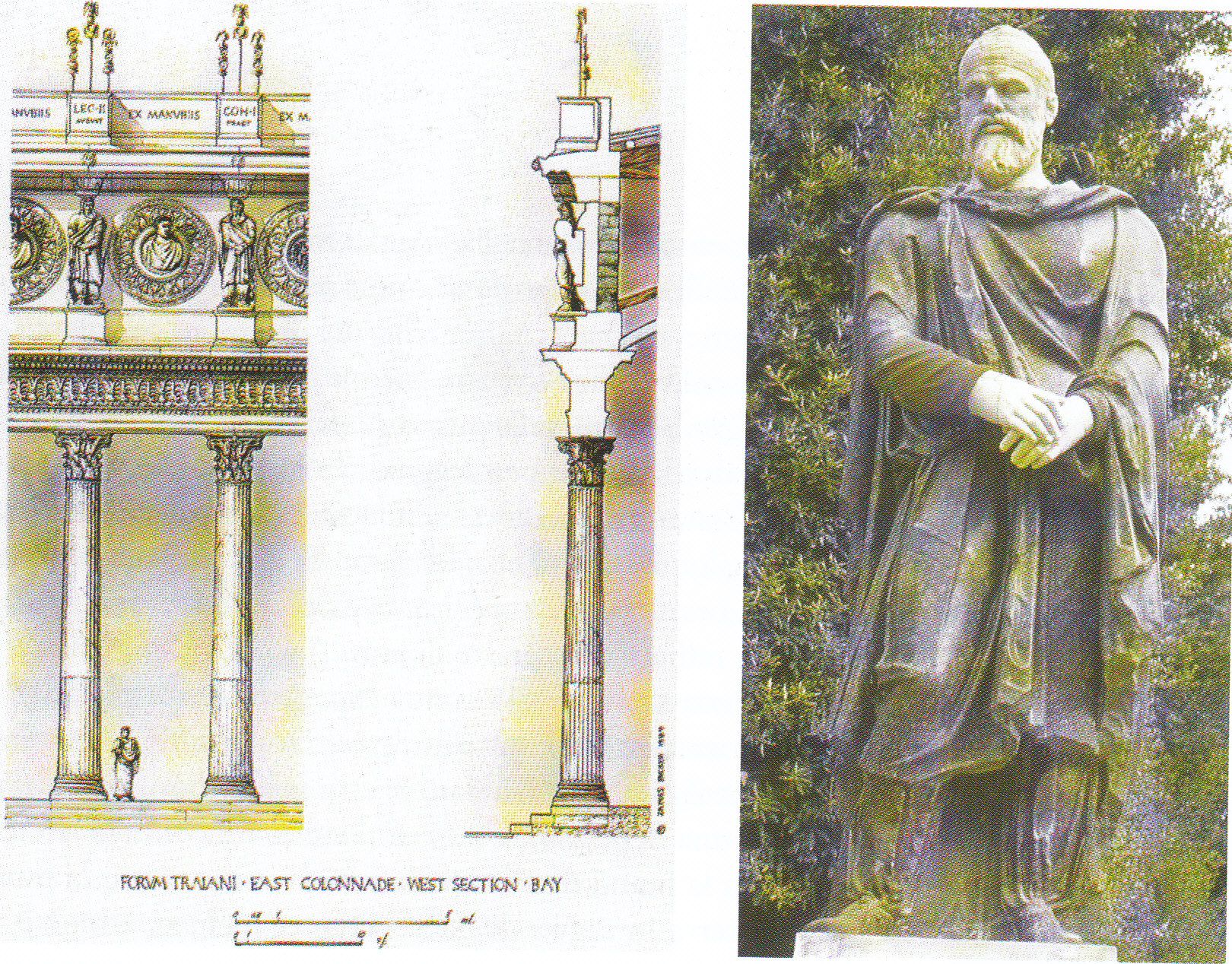 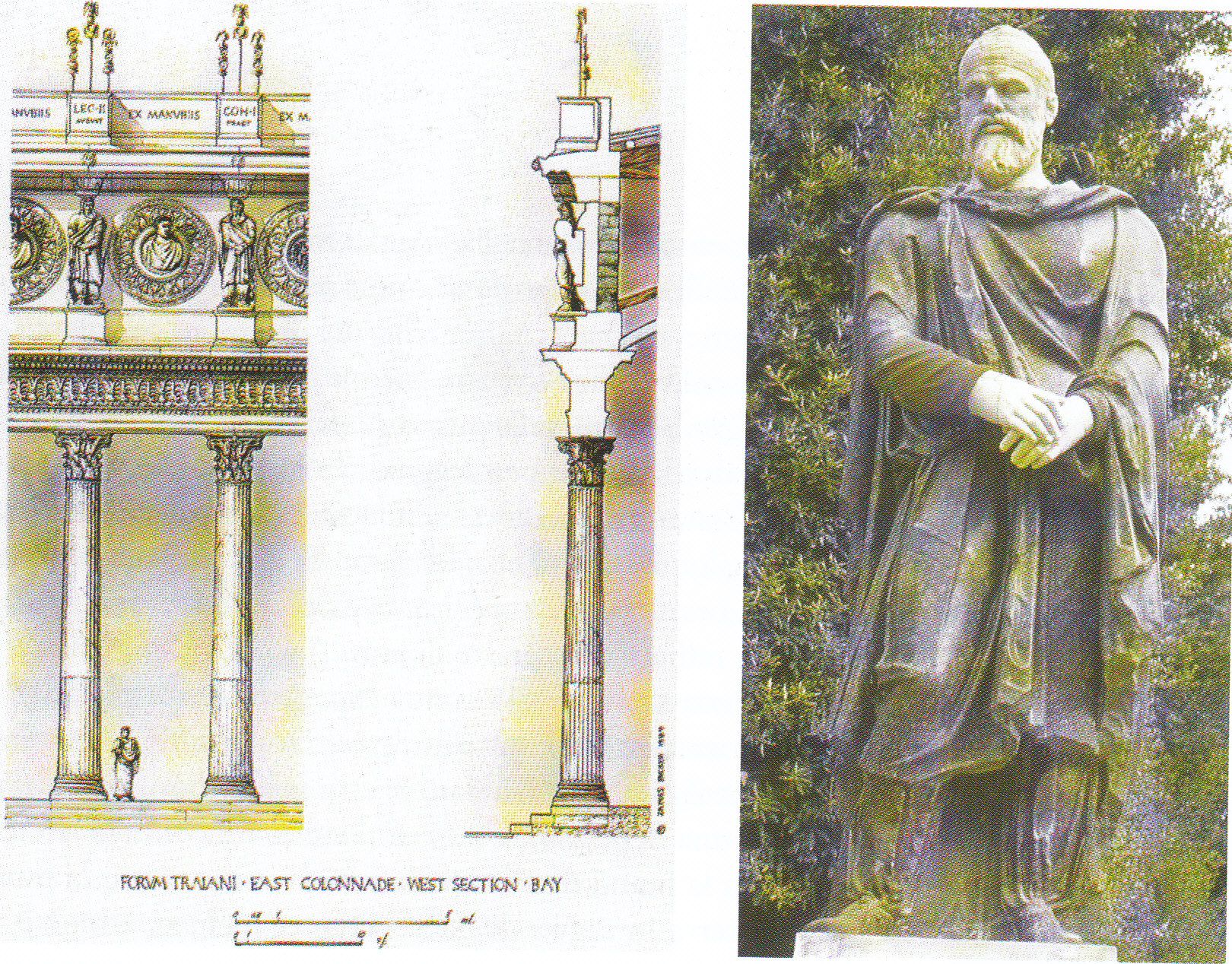 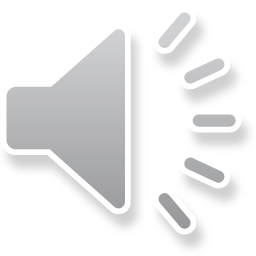 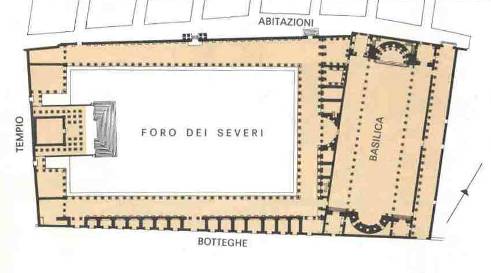 Leptis Magna

Foro severiano
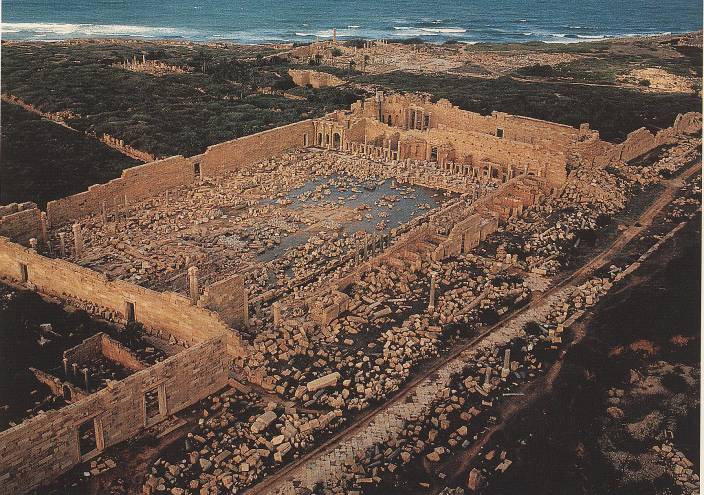 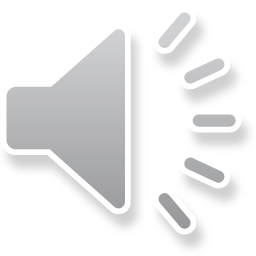 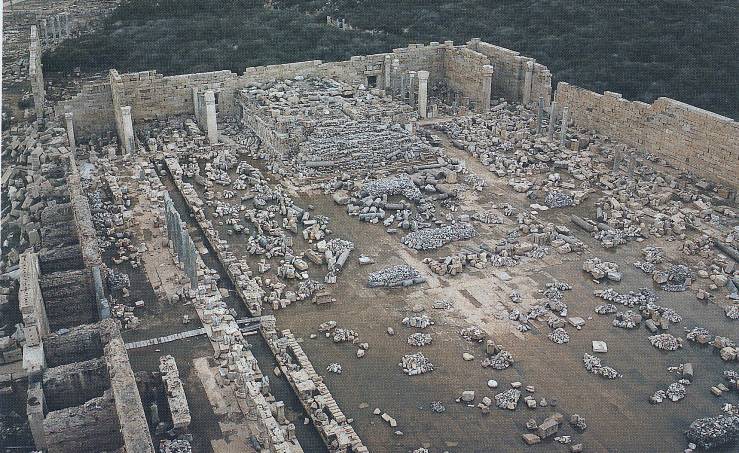 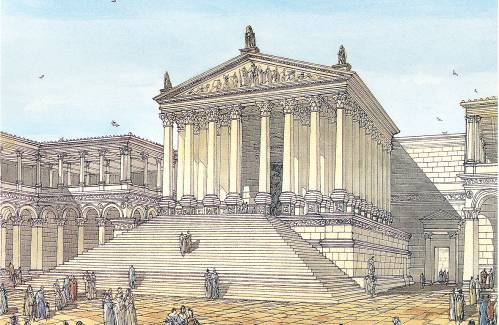 Leptis Magna, 
Foro severiano
Veduta ricostruttiva del tempio della
Gens Septimia
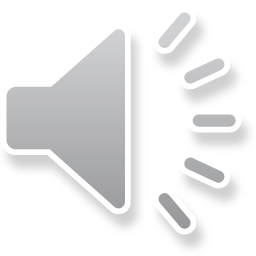 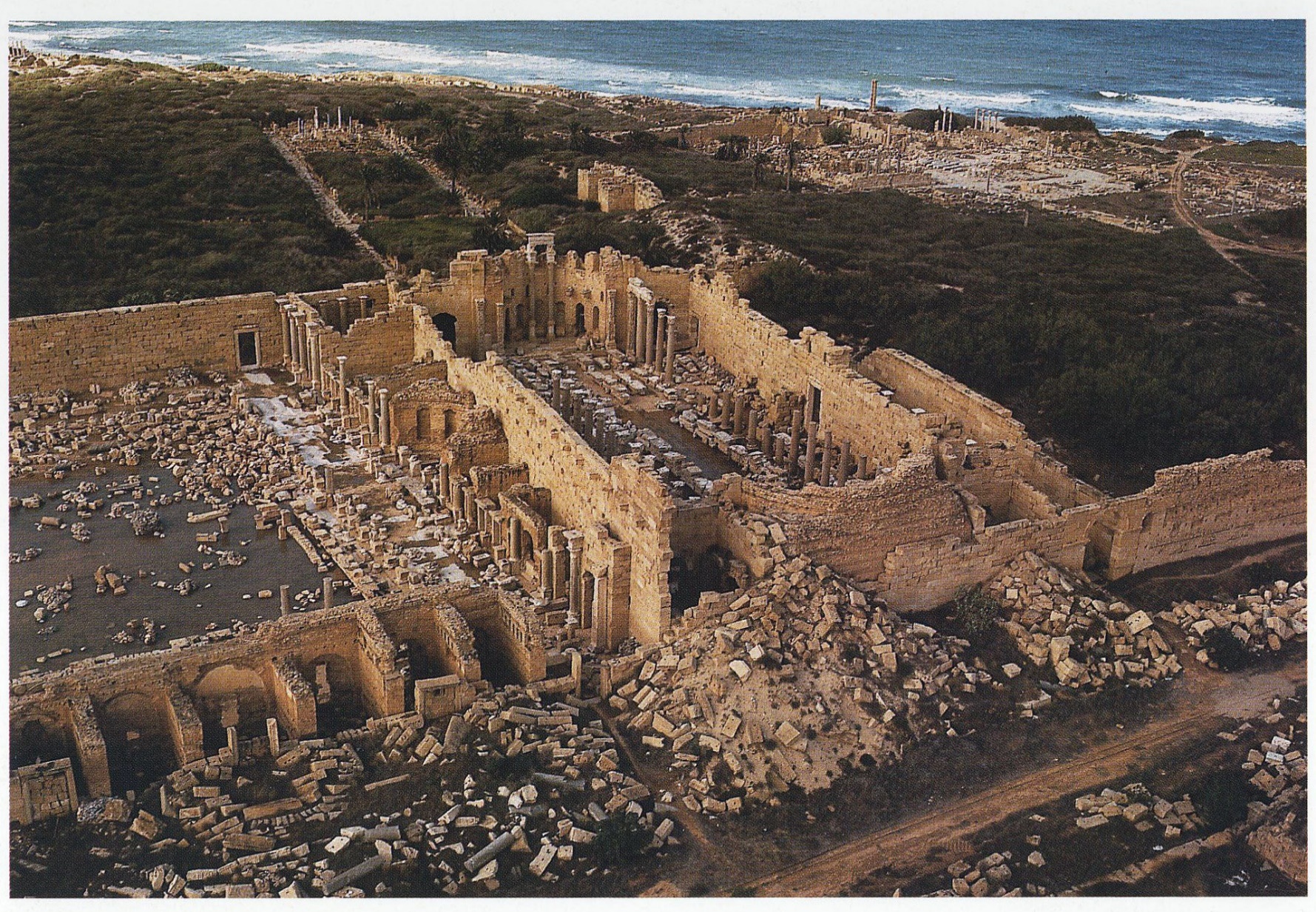 Leptis Magna 
Foro severiano

La Basilica
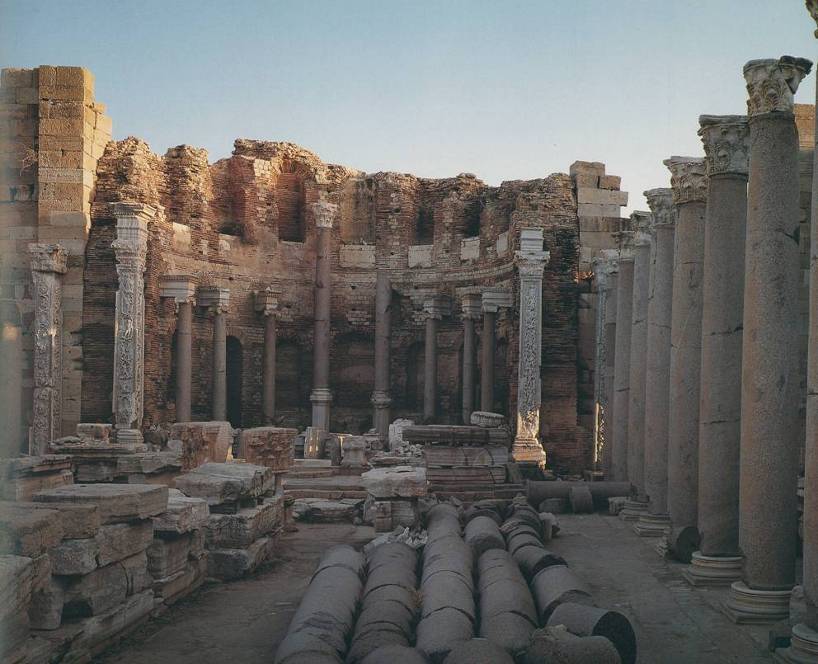 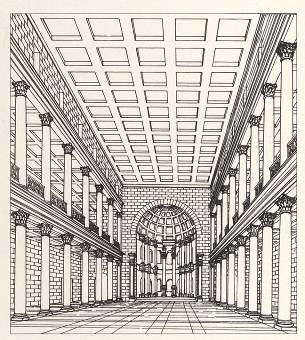 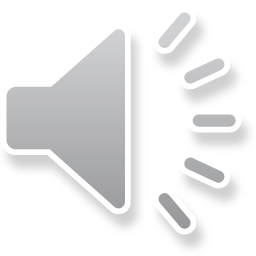 Tempio di Apollo Sosiano (Apollo Medico) prima costruzione nel 431 a.C. dal console Cn. Iulius dopo una pestilenza.
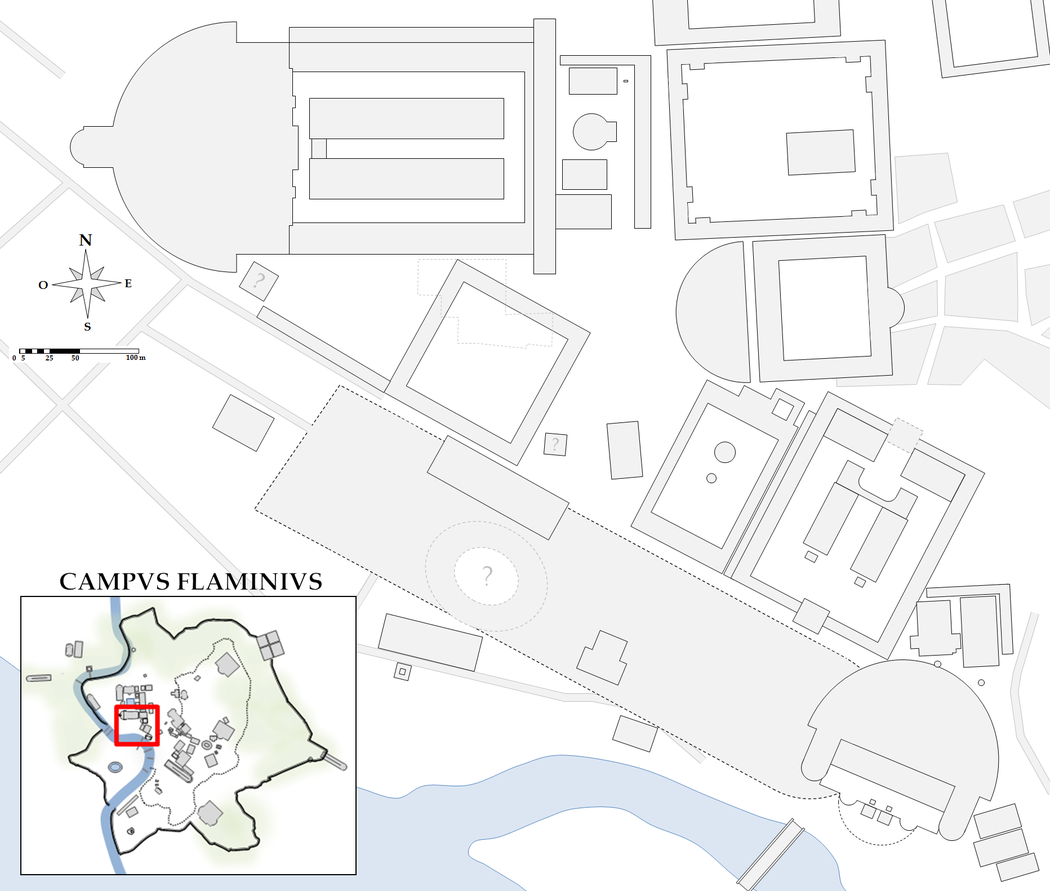 Teatro
di Pompeo
Largo
Argentina
Portico
di Pompeo
Teatro
di Balbo
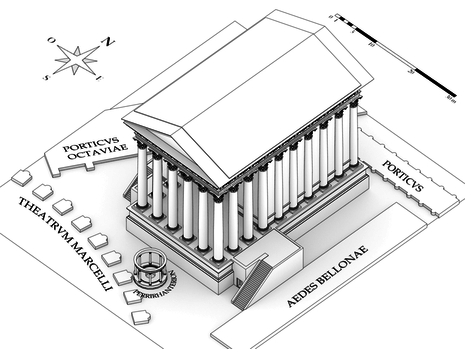 Tempio si
Apollo Sosiano
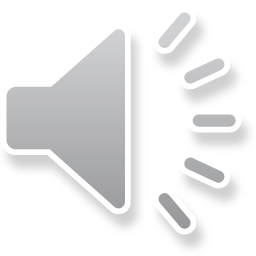